Прилет птиц.
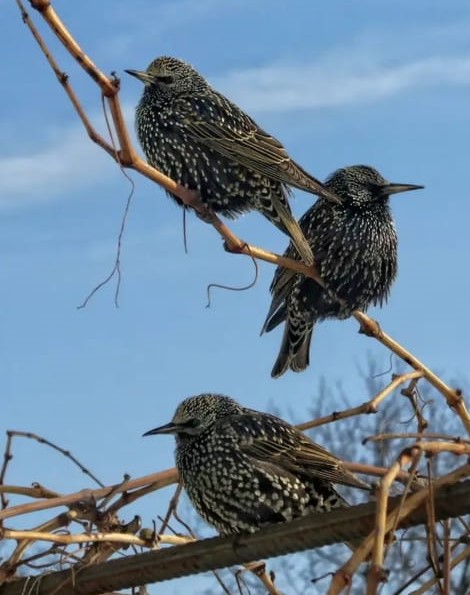 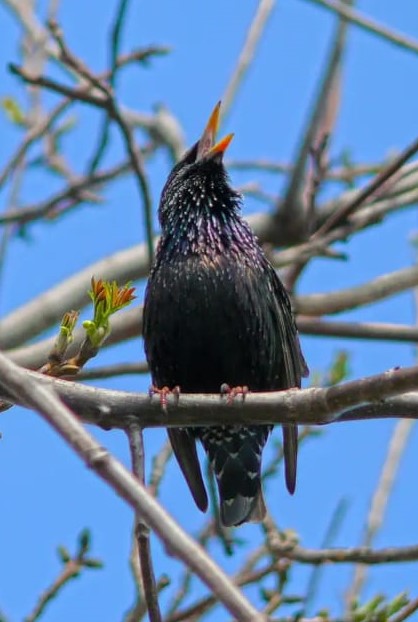 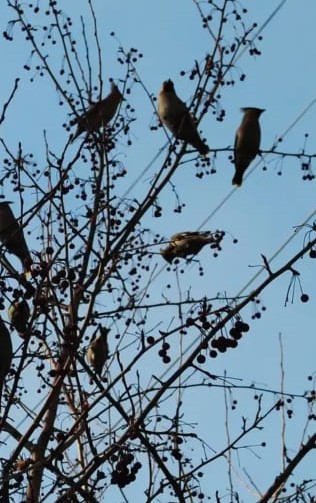 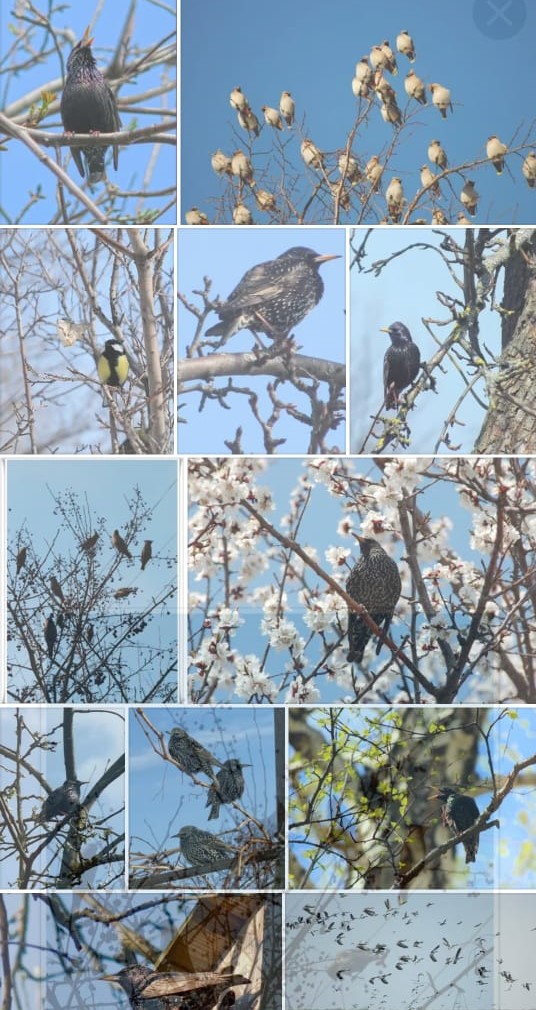 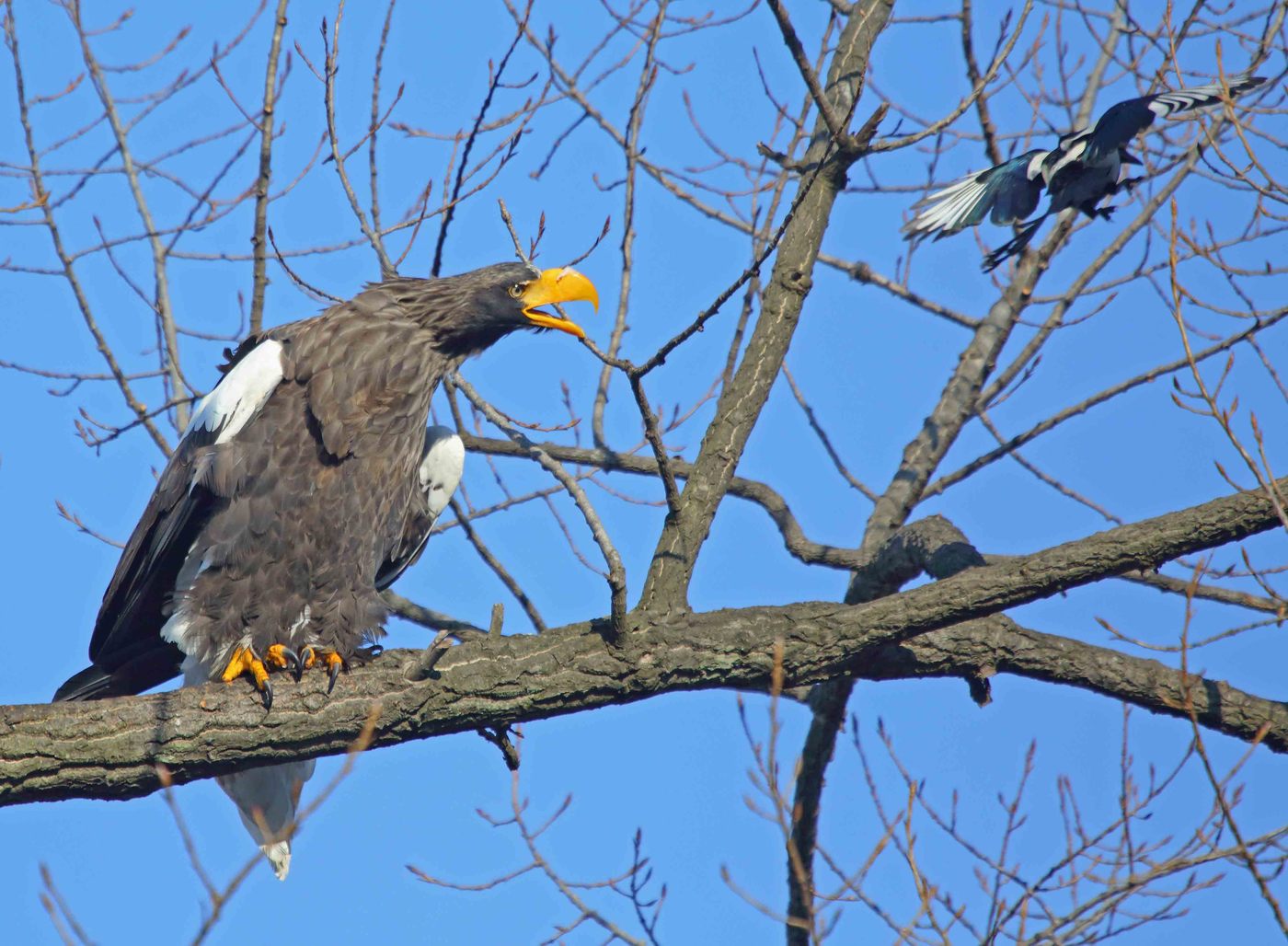 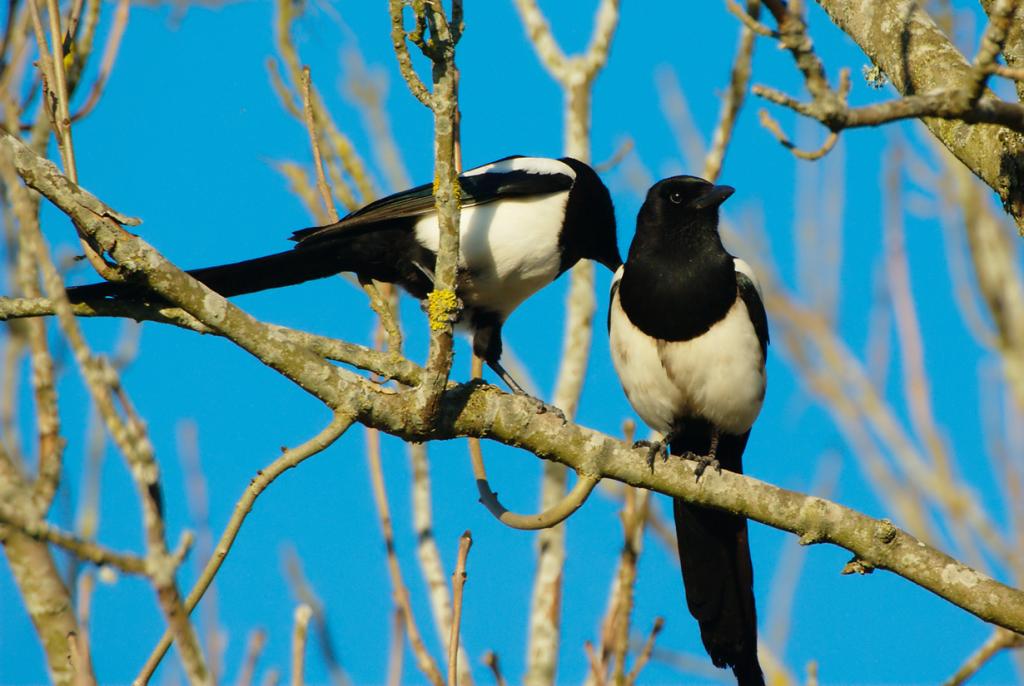 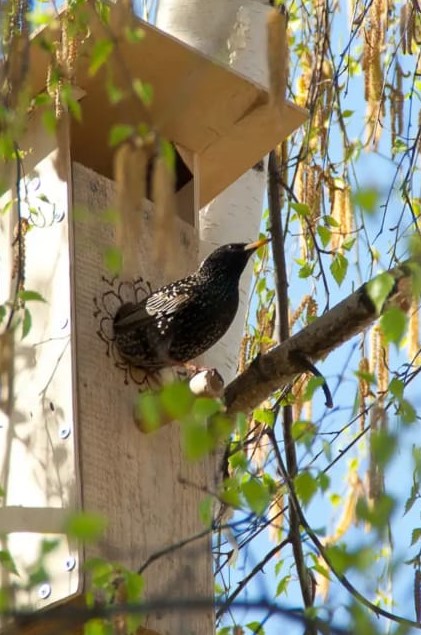 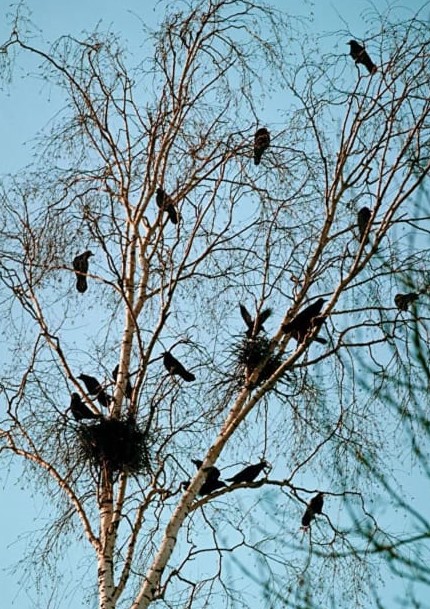 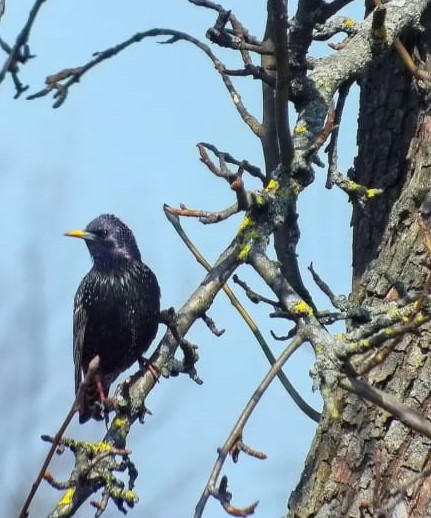 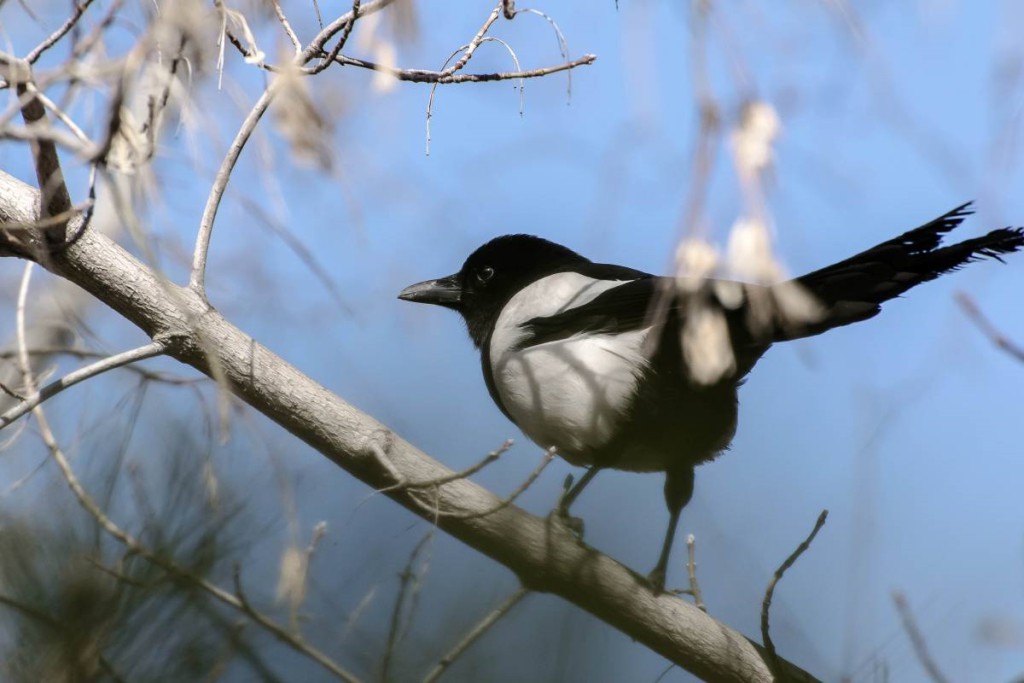 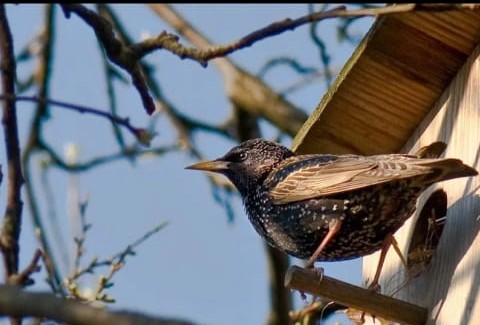 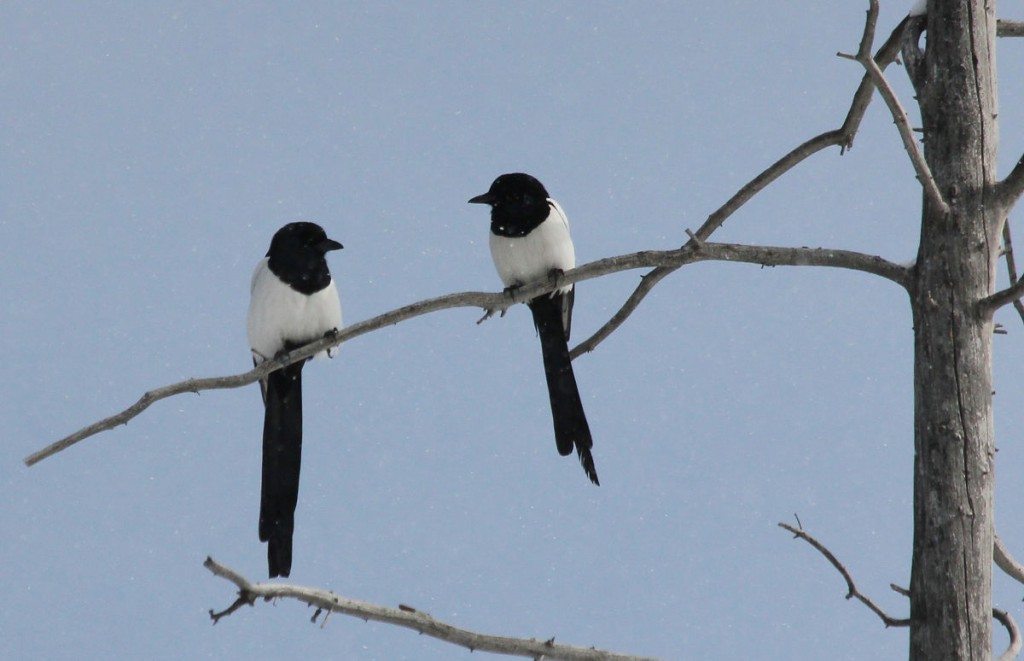 Графическая композиция
1. Составить композицию “Прилет птиц” разных видов,  размеров. Начать рисовать со стволов деревьев, если они планируются на переднем плане. Композиции могут быть разные, с различными компонентами: деревья, забор, дом, птицы, гнезда, скворечники,провода,на которых могут сидеть ласточки, другие животные, люди. 
Располагать детали где-то густо, где-то пусто. Птицы  могут быть разных видов, форм и размеров(сороки, скворцы, ласточки).
Стволы деревьев сужаются к верху, ветки снизу более длинные, чем выше, тем они короче, они также к концу сужаются плавно. Важно! Не рубить дерево вверху! Оно заканчивается плавно на сужение.
2. Графическое решение композиции черными маркерами и черными линерами.


 Использовать принципы графики:
-густо-пусто
-темное на светлом, светлое на темном
-фактура(узоры)





Схемы рисования птиц . Скворечники.
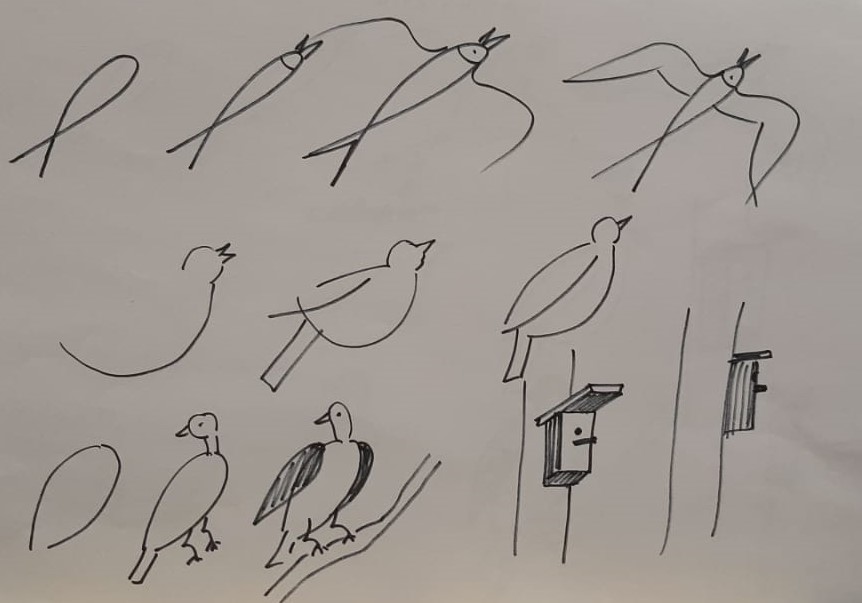 Образцы композиции.
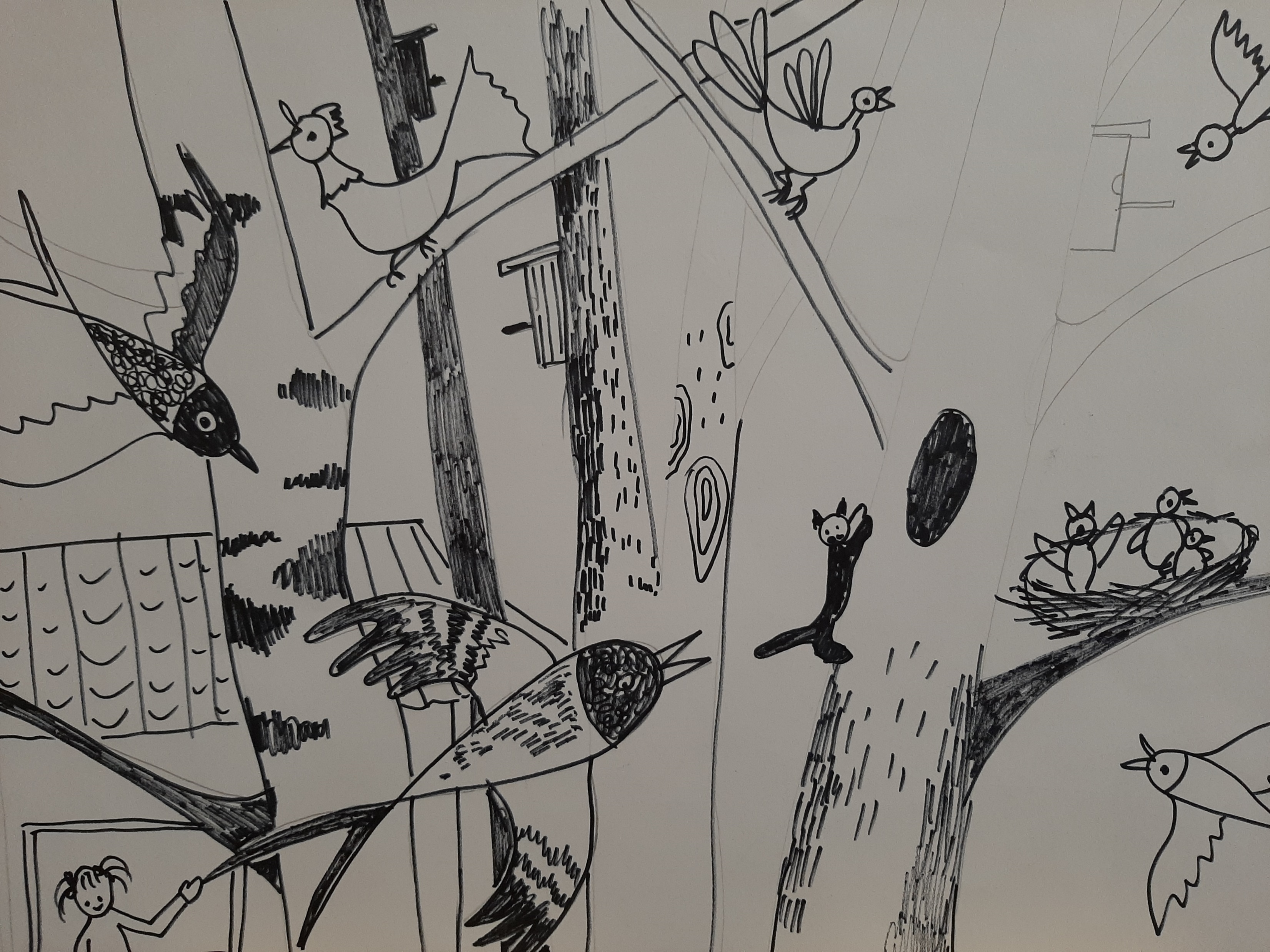 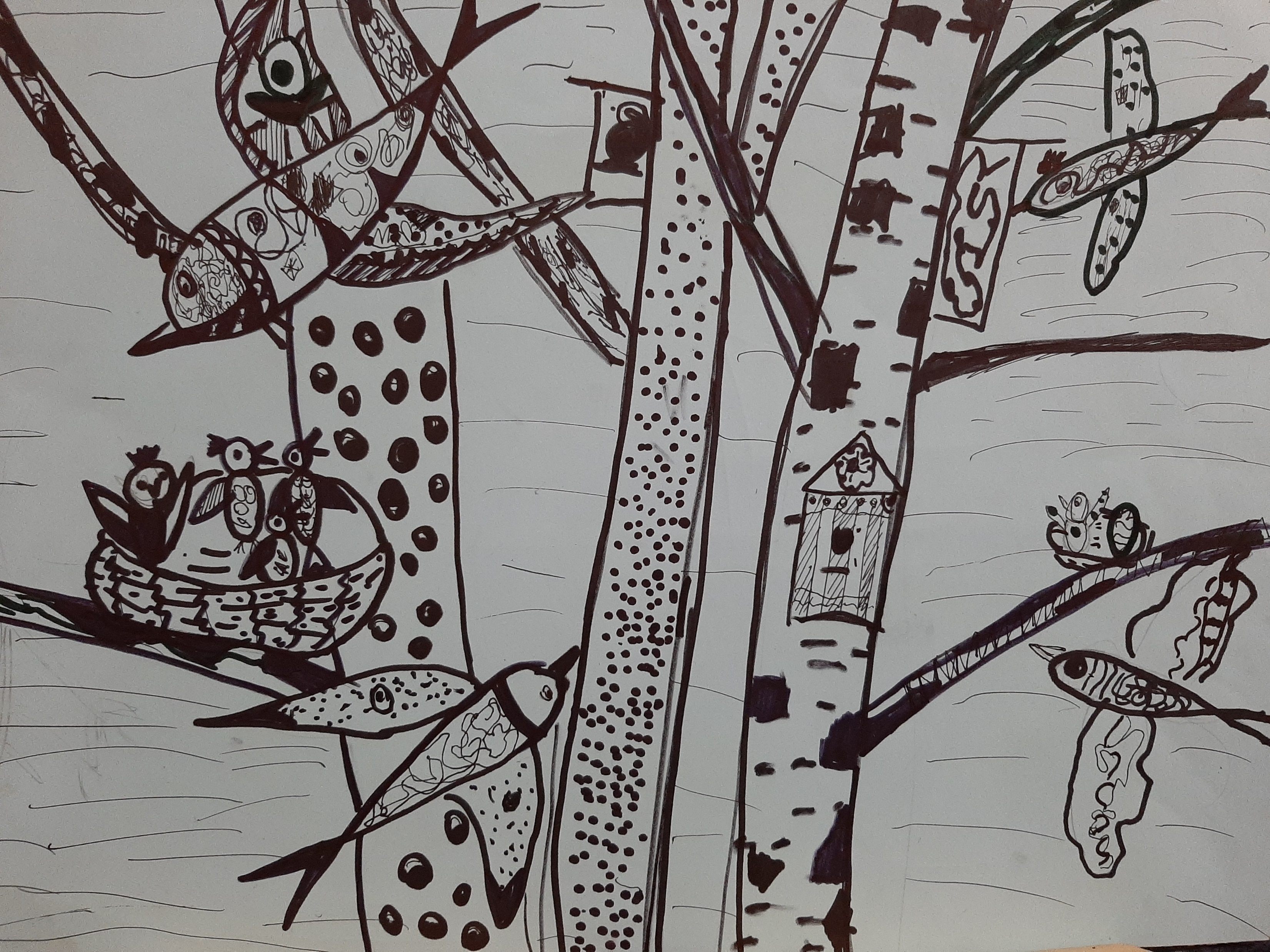 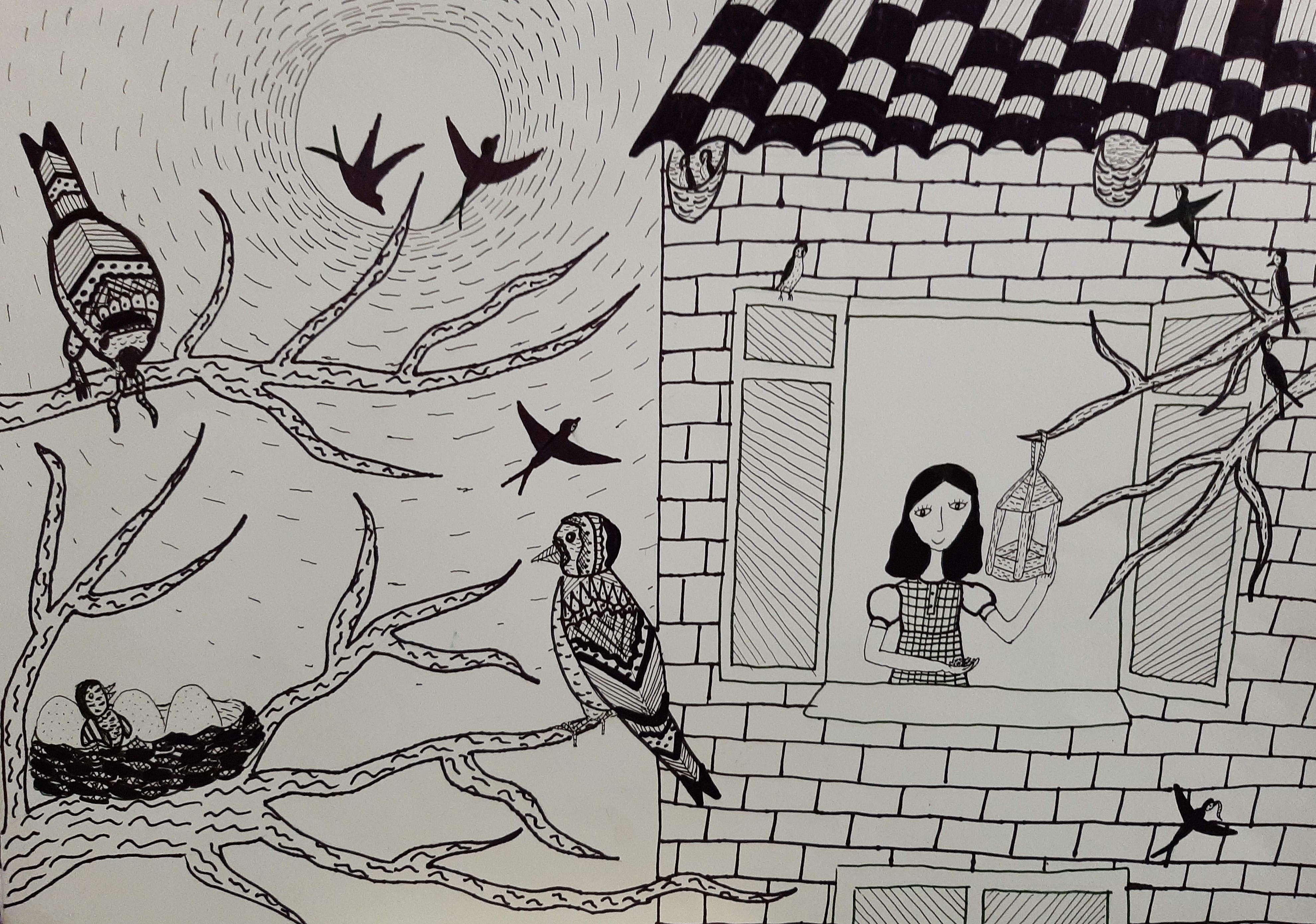 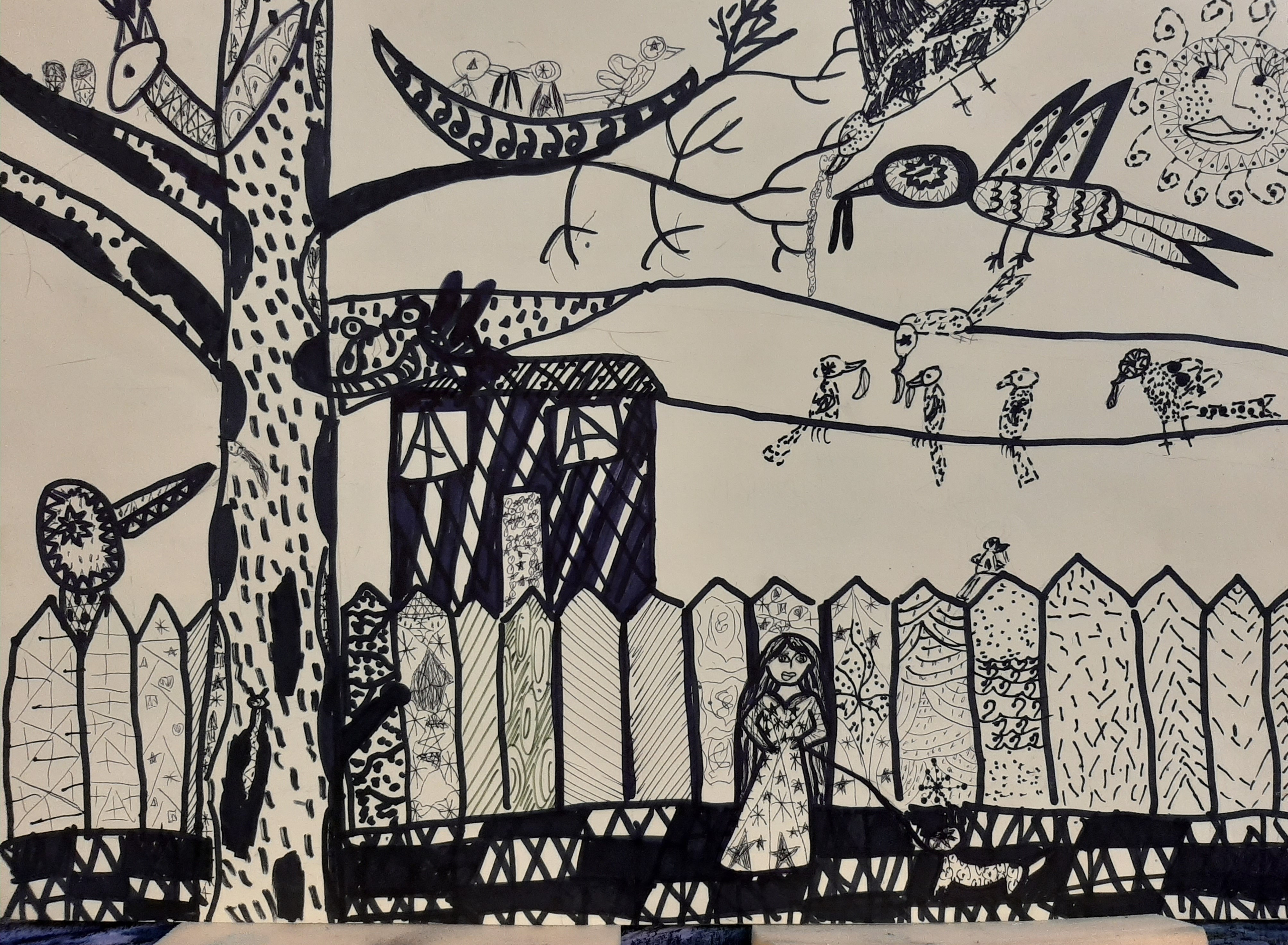